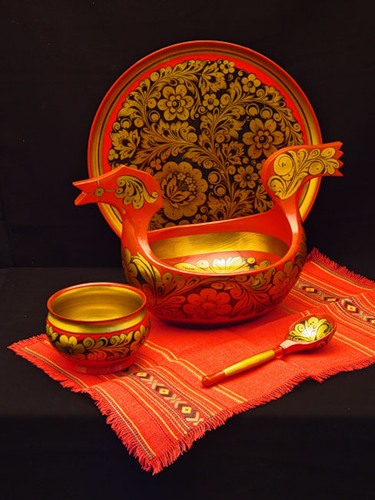 Хохломская роспись
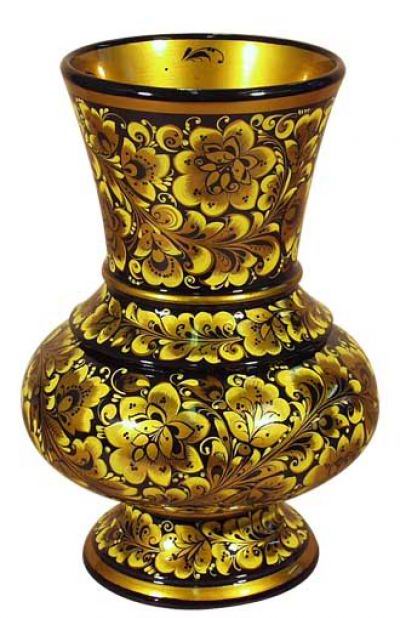 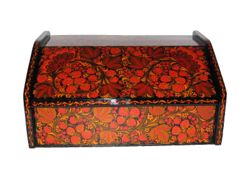 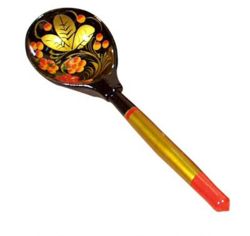 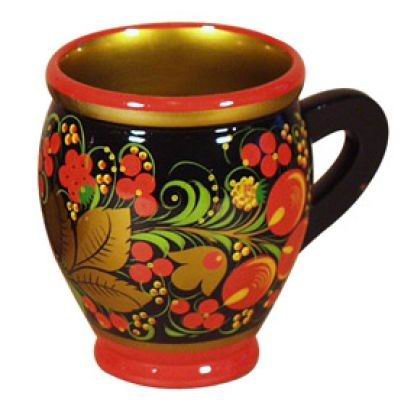 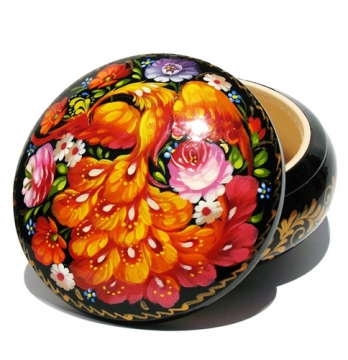 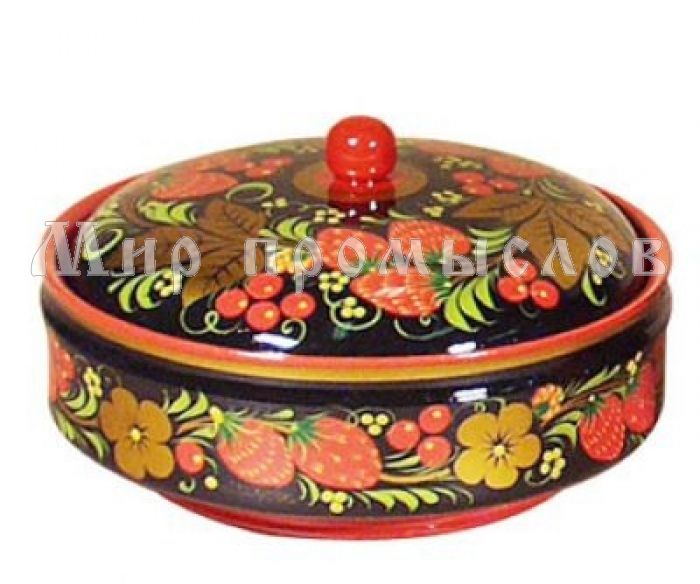 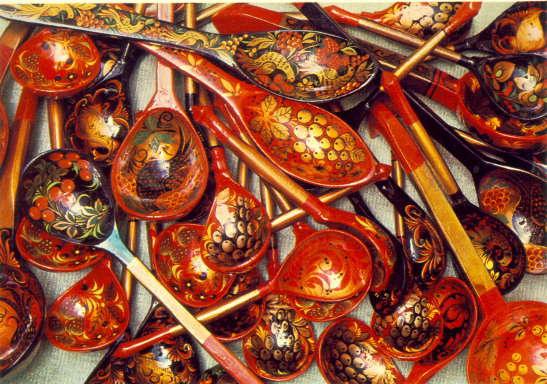 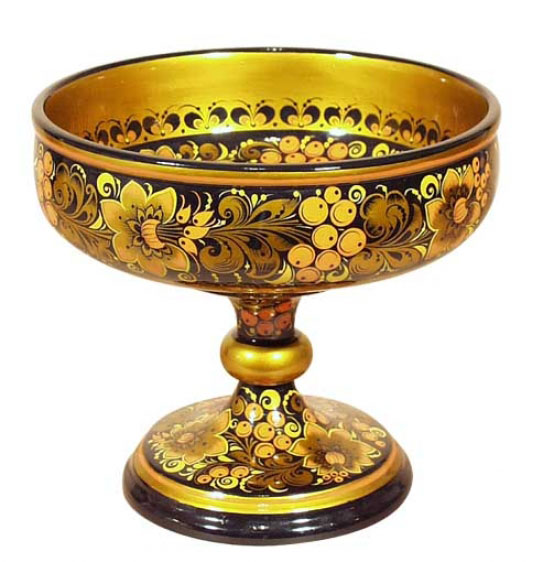 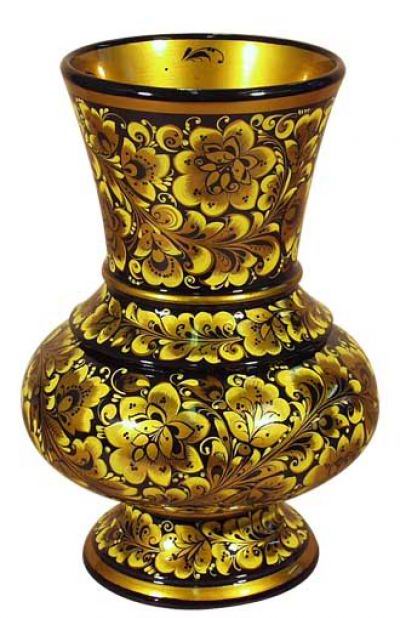 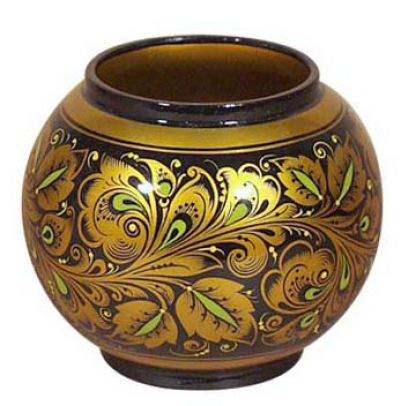 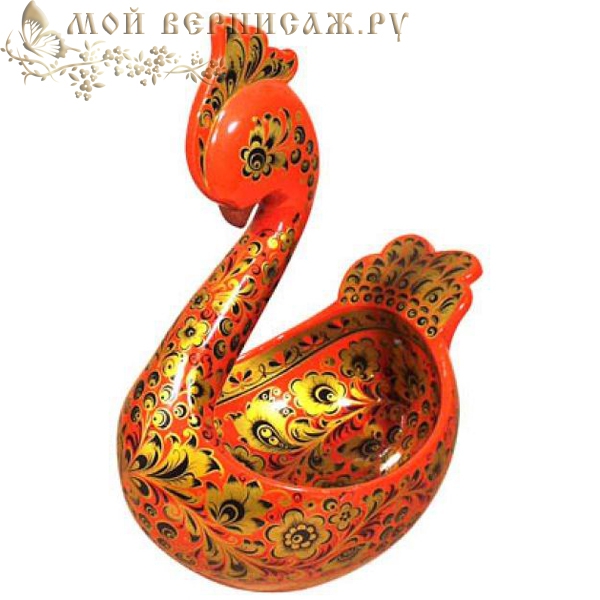 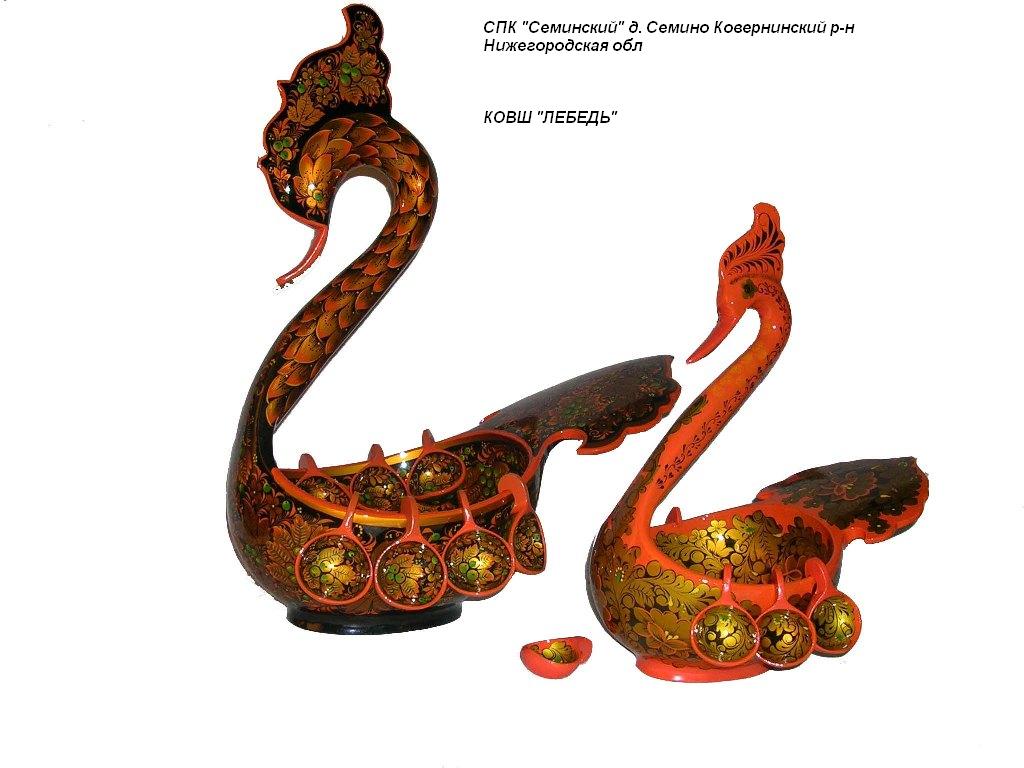 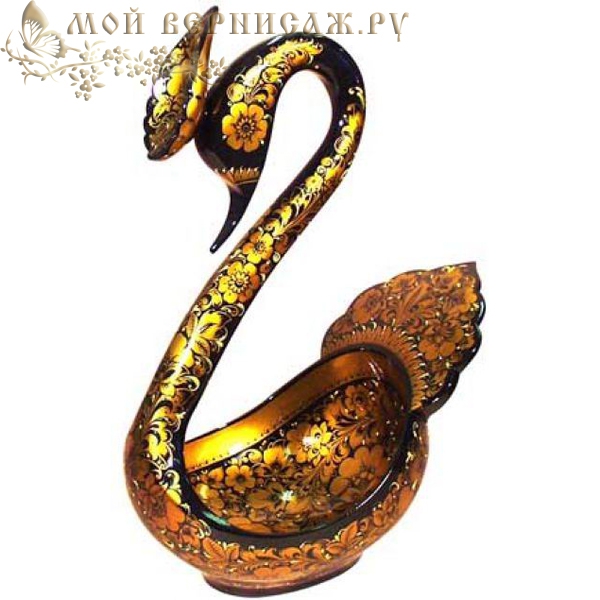 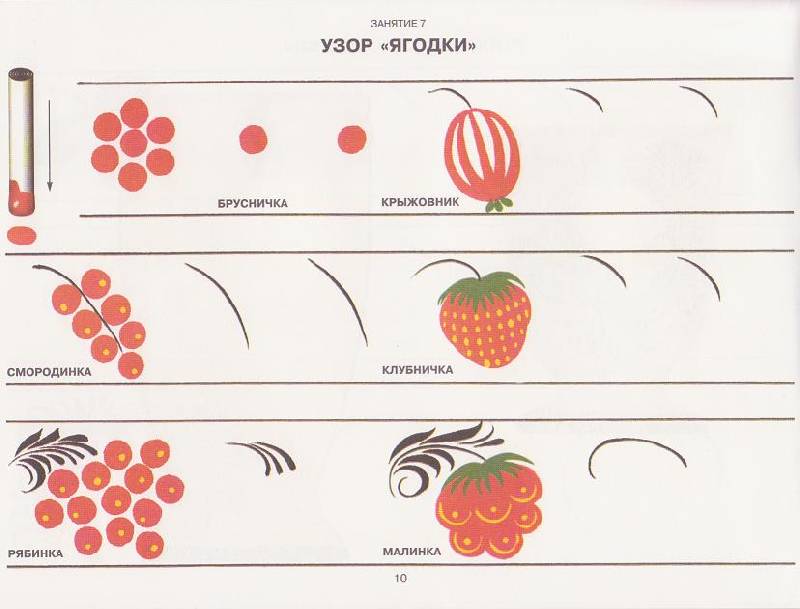 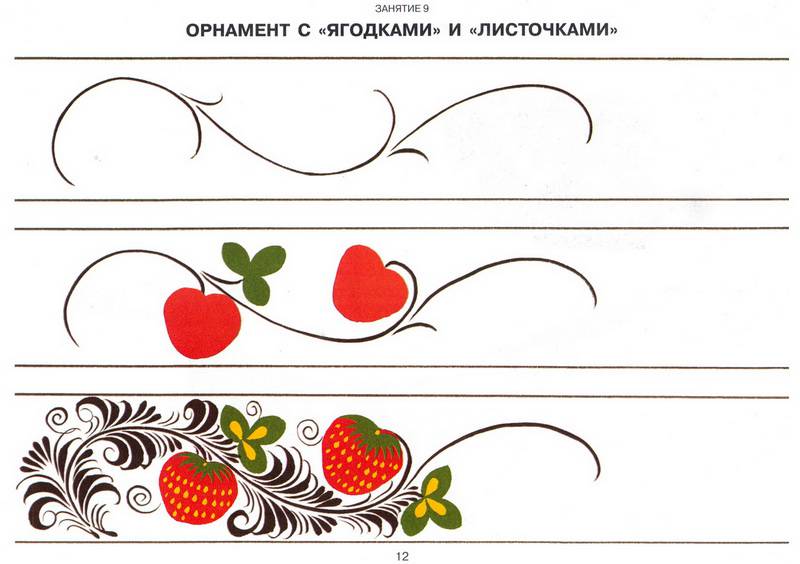 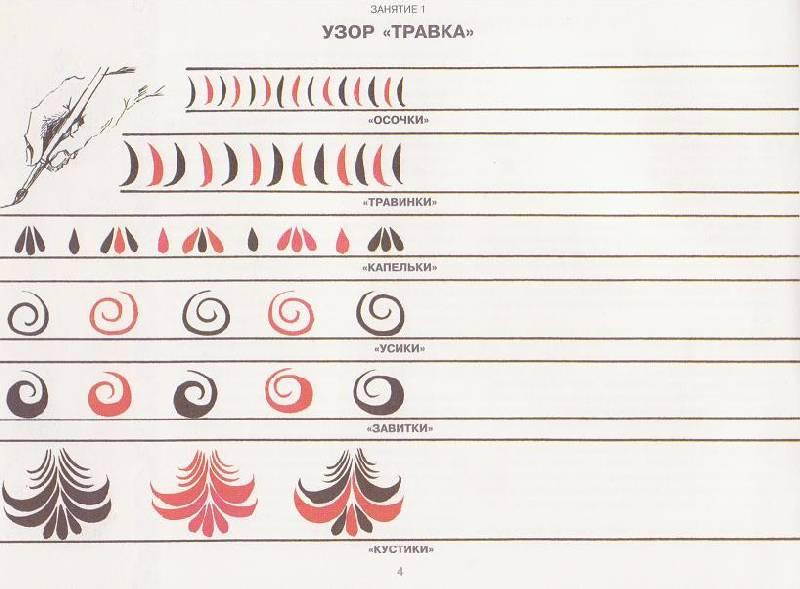 Необычные вещи, расписанные под хохлому
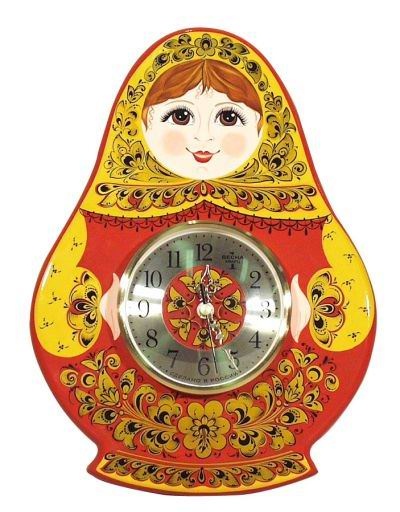 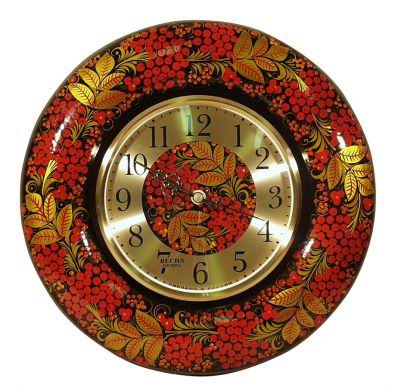 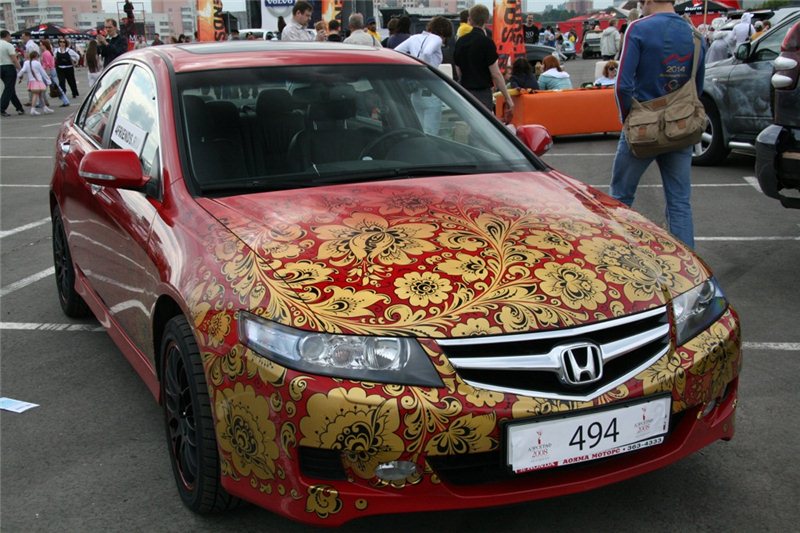 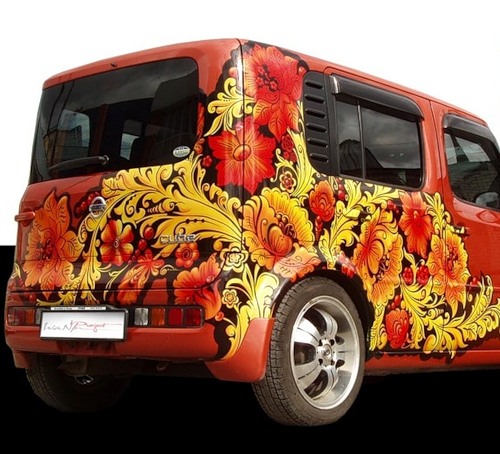 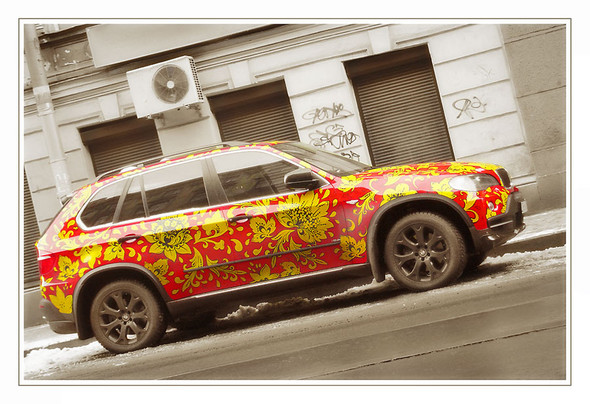 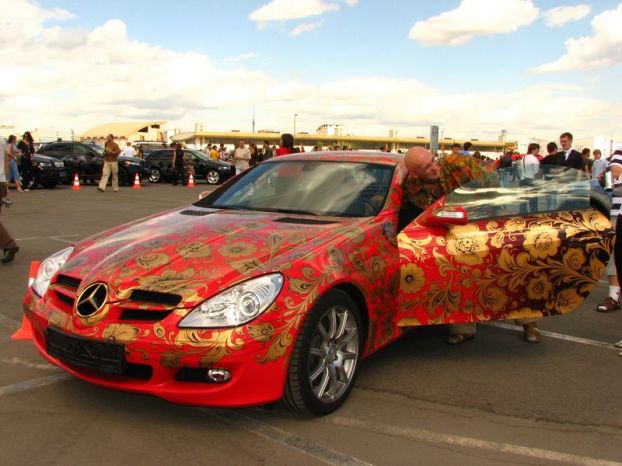 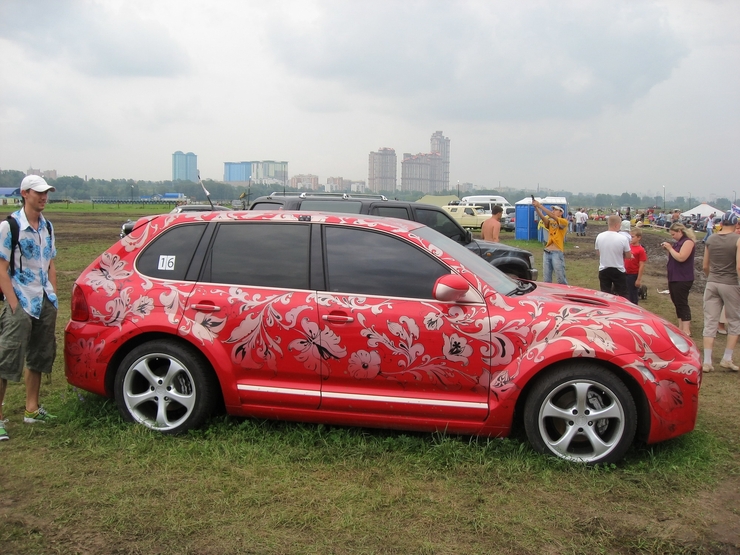 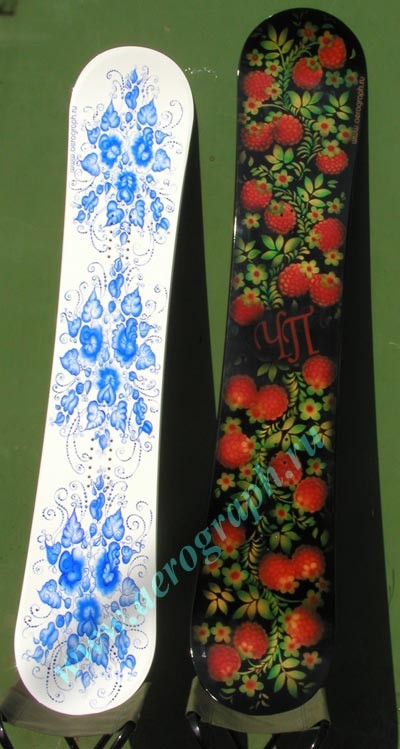 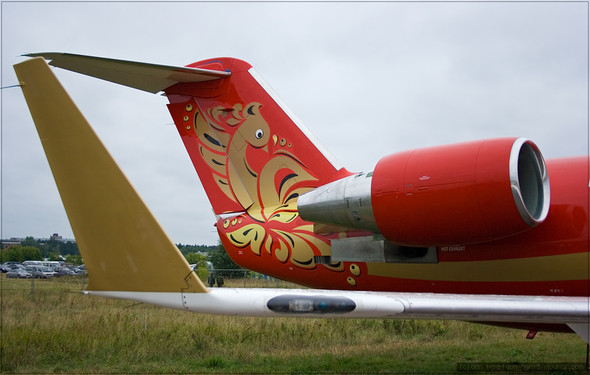 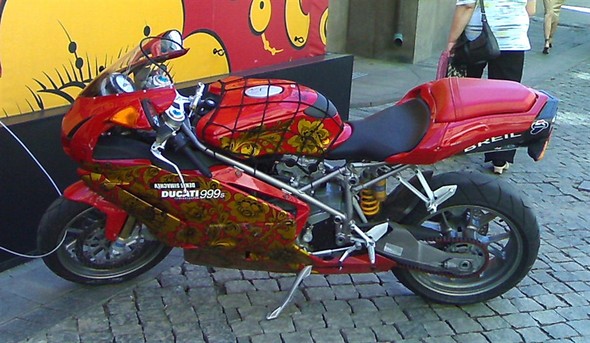 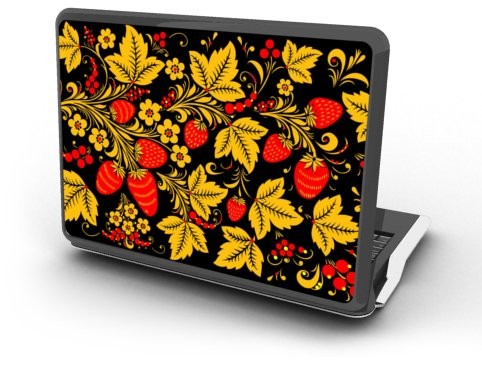 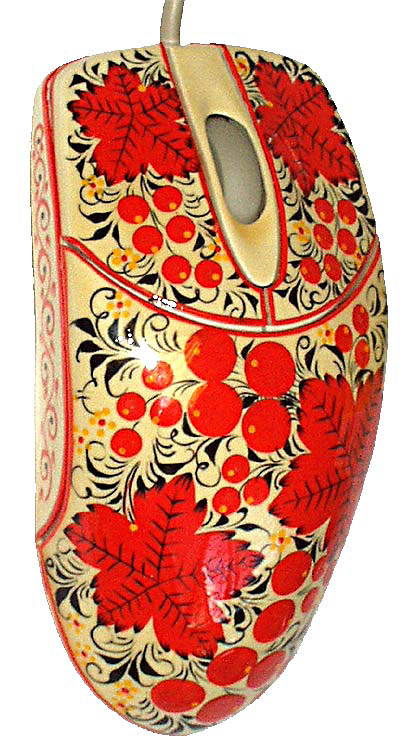 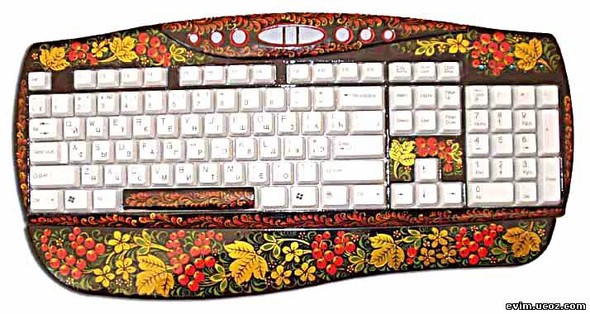 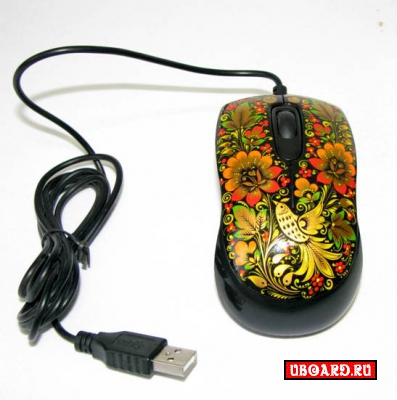 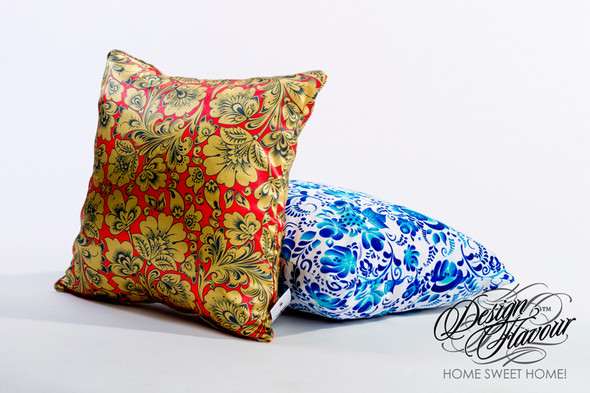 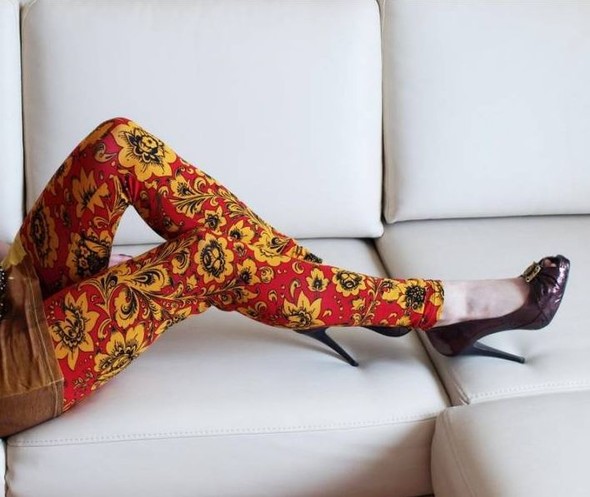 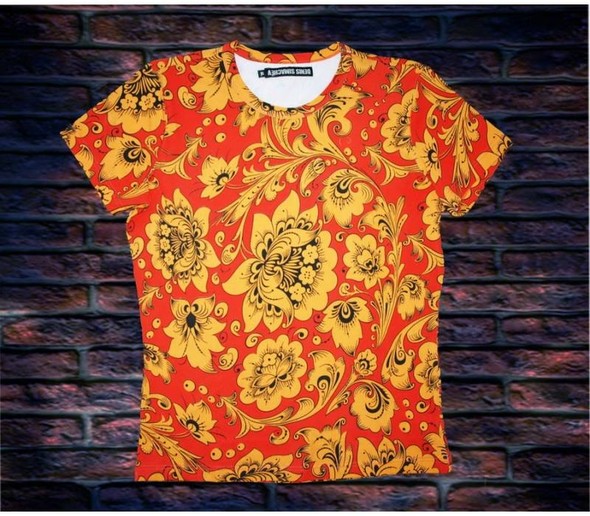 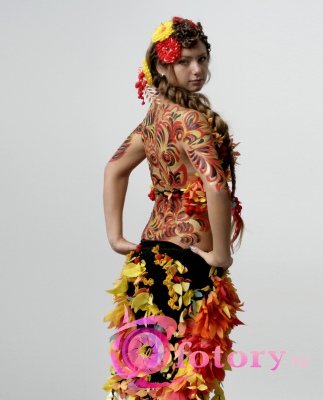 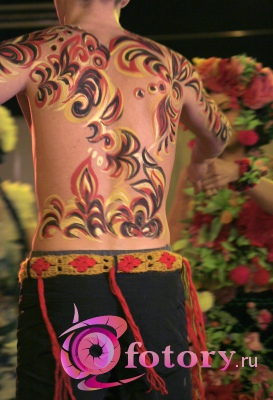